আজকের পাঠে সবাইকে
স্বাগত
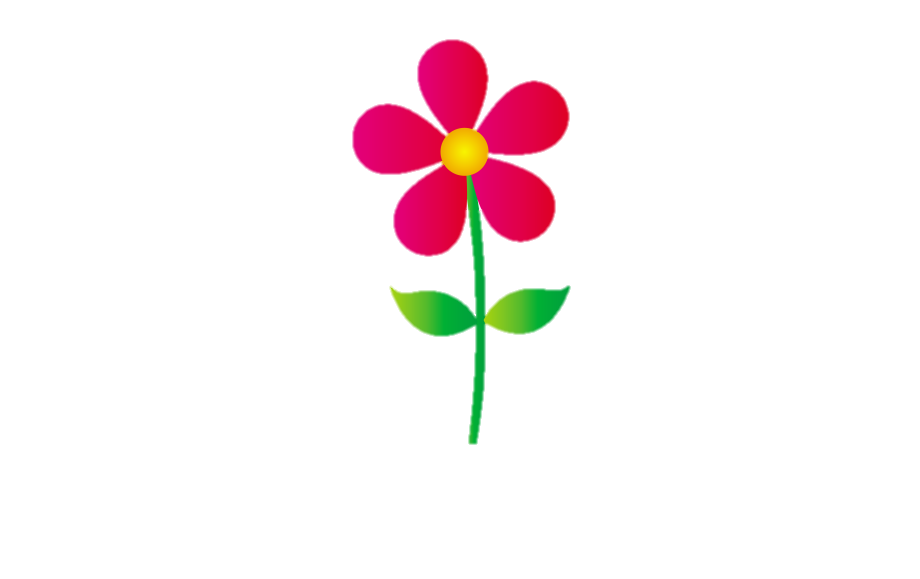 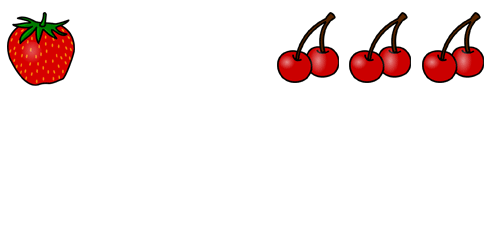 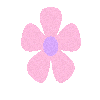 পাঠ
পরিচিতি
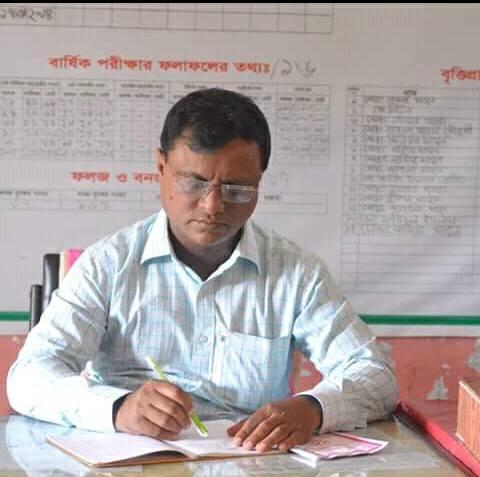 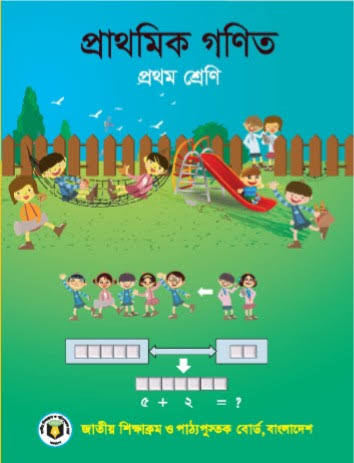 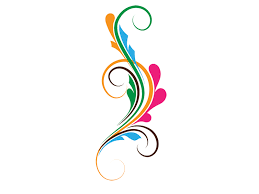 কে.এম.আব্দুল বারী
প্রথম শ্রেণি
প্রাথমিক গণিত
সহকারি শিক্ষক
আমইন সপ্রাবি,শেরপুর,বগুড়া।
যোগের  ধারণা
bari64515@gmail.com
৩৫ মিনিট
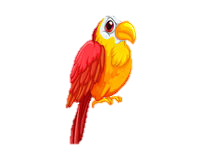 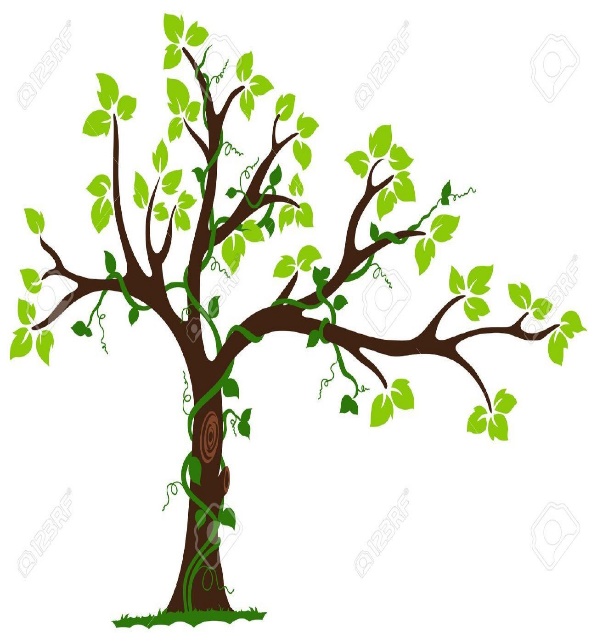 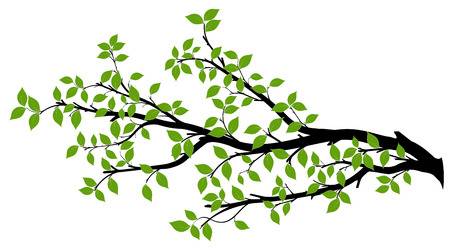 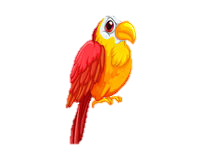 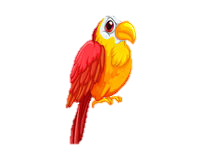 সব পাখি এই গাছে উড়ে পড়ল । এতে মোট কত গুলো পাখি হলো।
এই ডালে কতটি পাখি দেখতে পাচ্ছ?
এই গাছে কতটি পাখি দেখতে পাচ্ছ?
এই একত্র করাকে আমরা যোগ বলি।
আজকের পাঠ
যোগ
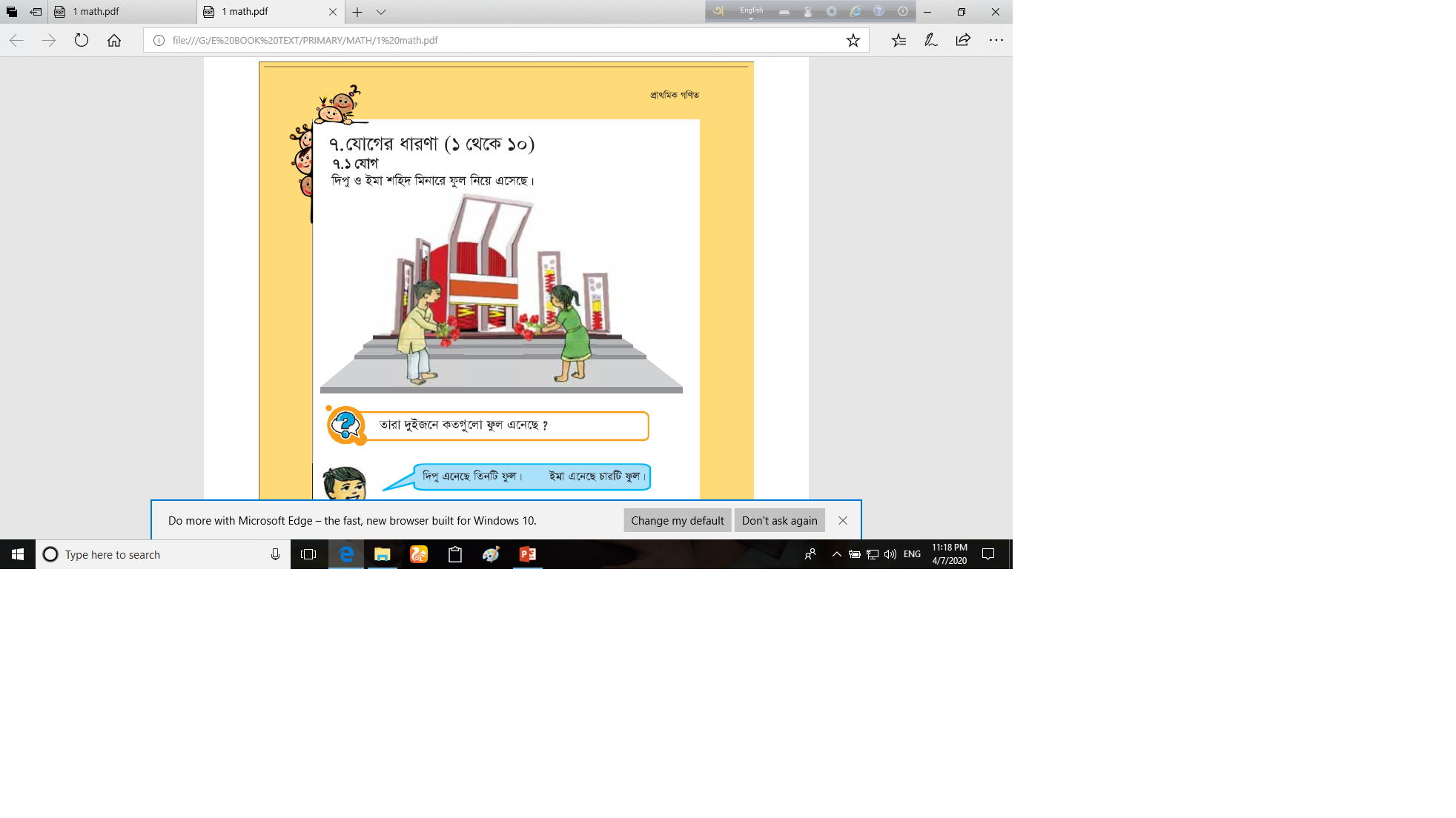 যোগের ধারণা
শিখনফল
এ পাঠ শেষে শিক্ষার্থীরা যা শিখবে -------
৯.1.১ উপকরণ একত্র করে উপকরণ গুচ্ছগুলোর সংখ্যা বলতে ও লিখতে পারবে  ।
বাস্তব পর্যায়ে পাঠদান
১। কলম দিয়ে।
২। বই  দিয়ে।
৩ । শিক্ষার্থী   দিয়ে।
এবার তোমাদের পাঠ্য বই এর ২৬পৃষ্ঠা খোল।
ছবিতে কী দেখতে পাচ্ছ চিন্তা কর?
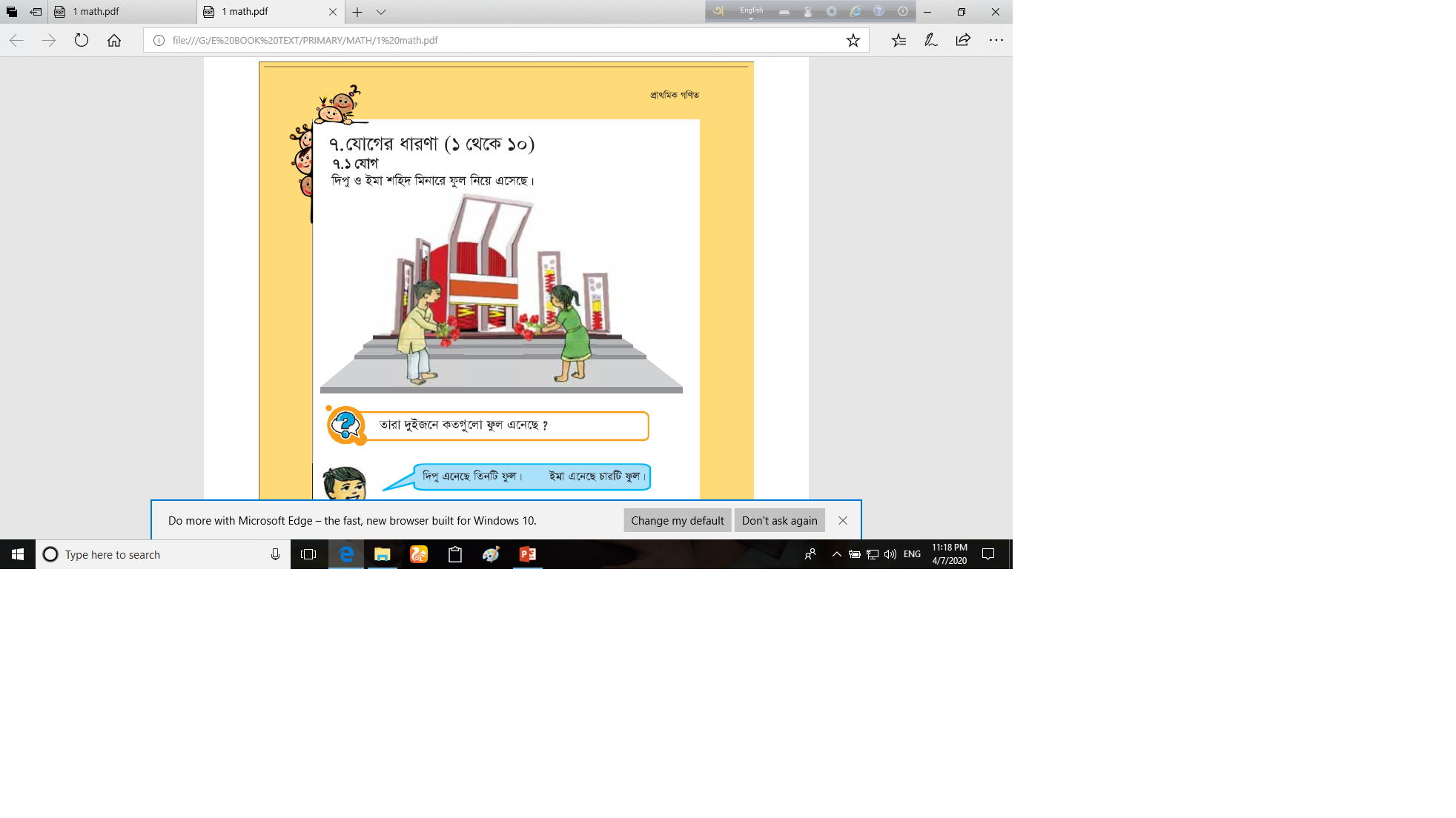 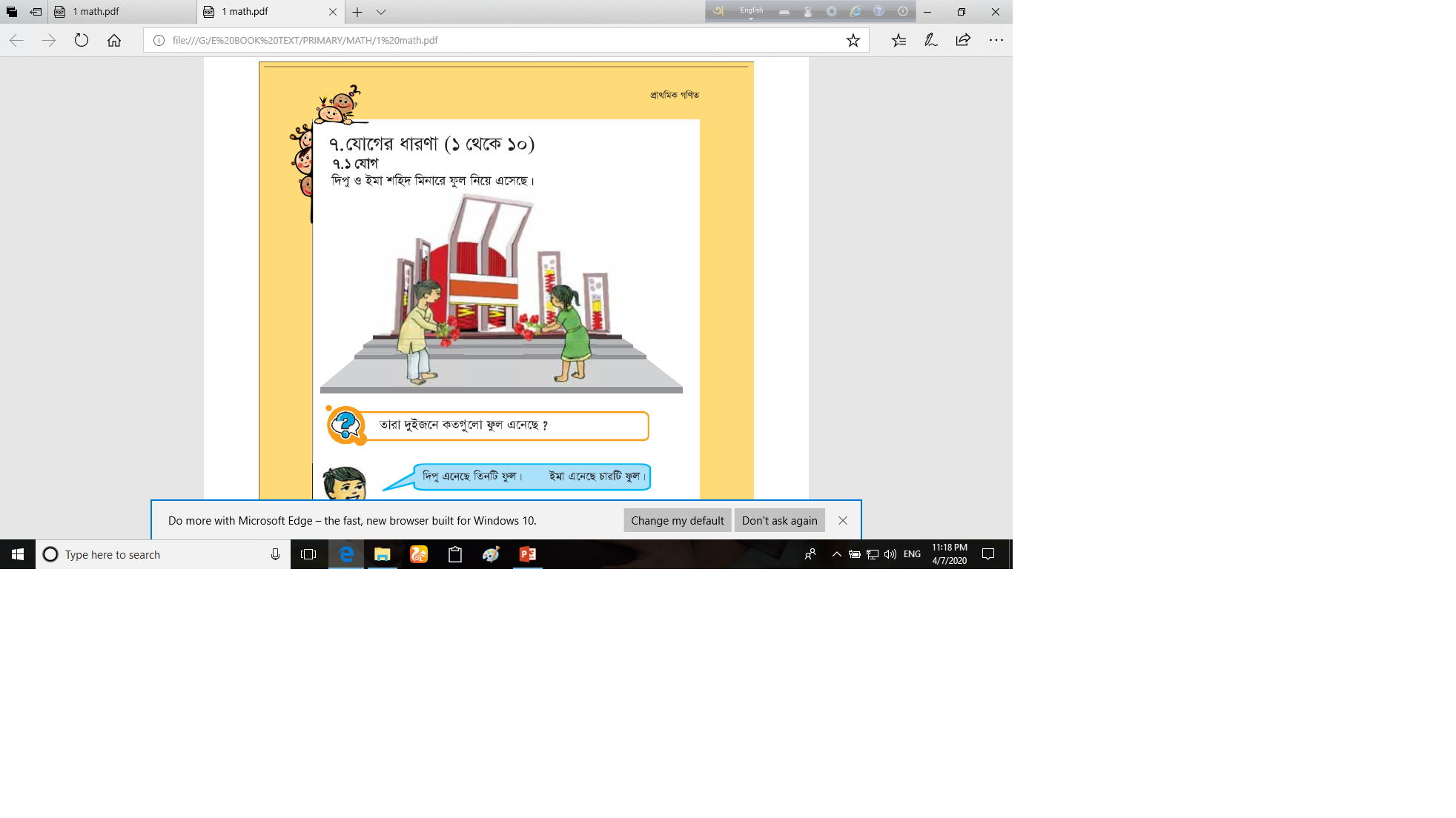 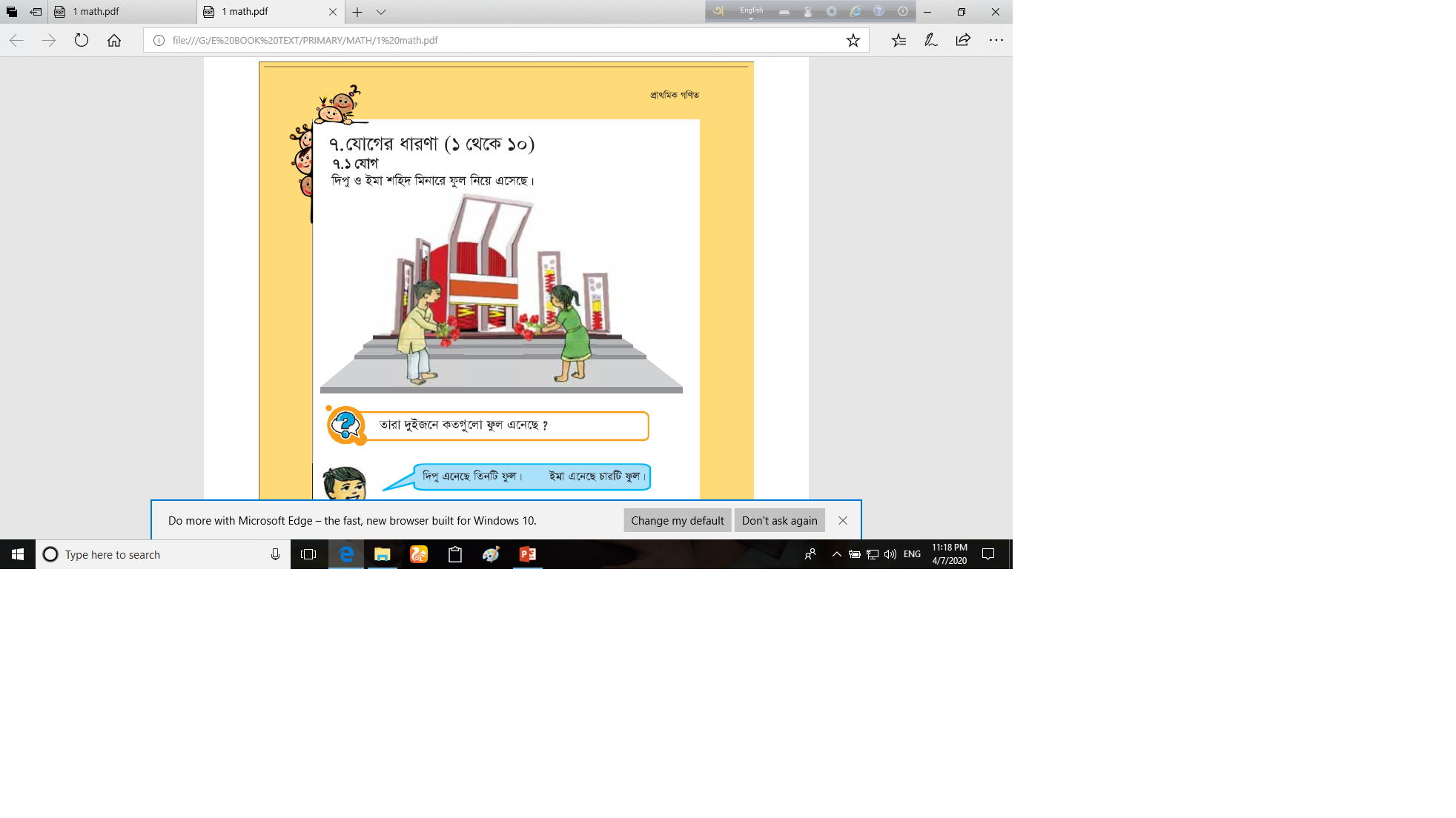 কীভাবে সহজে হিসাব করা যায় চিন্তা কর?
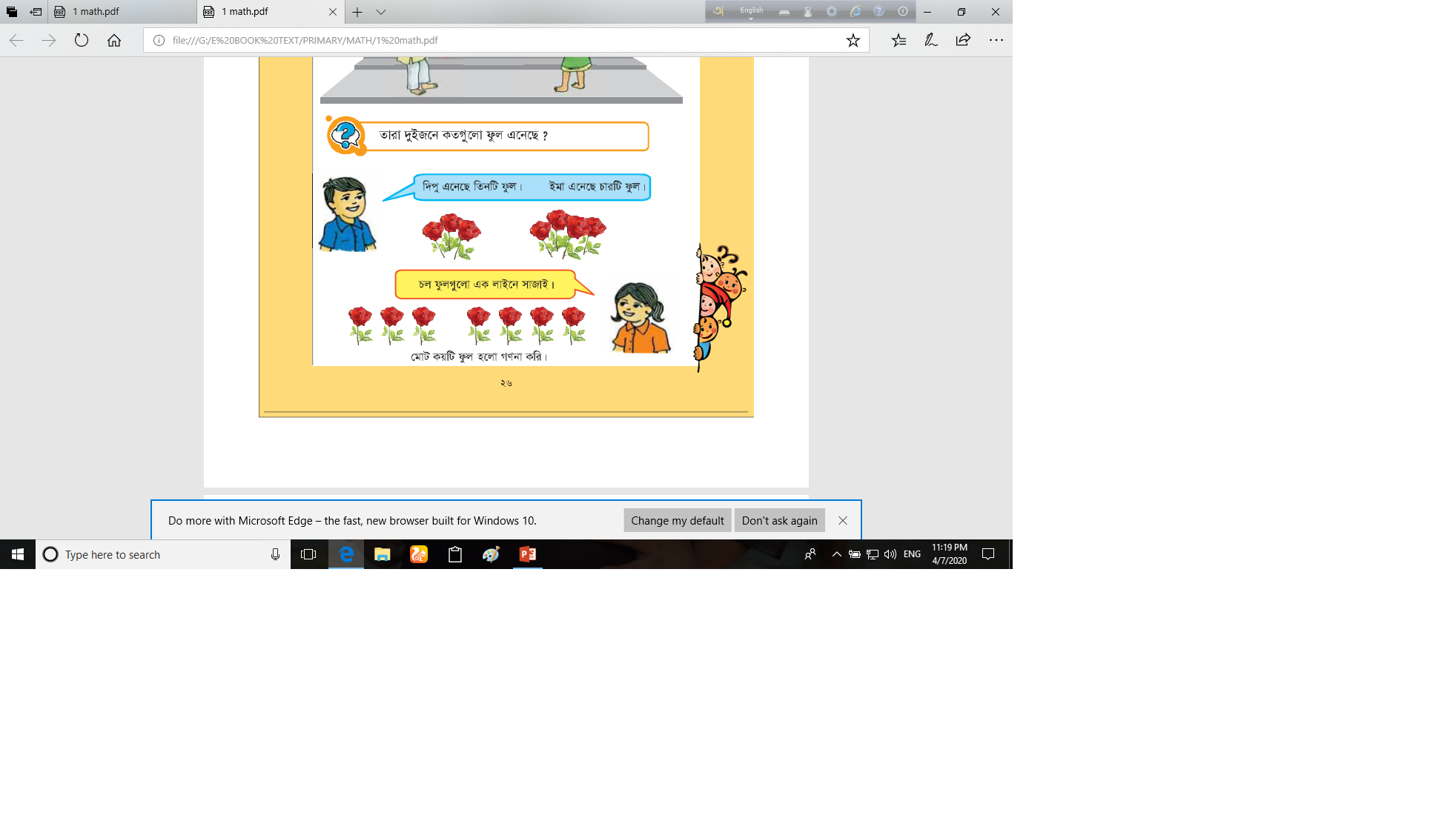 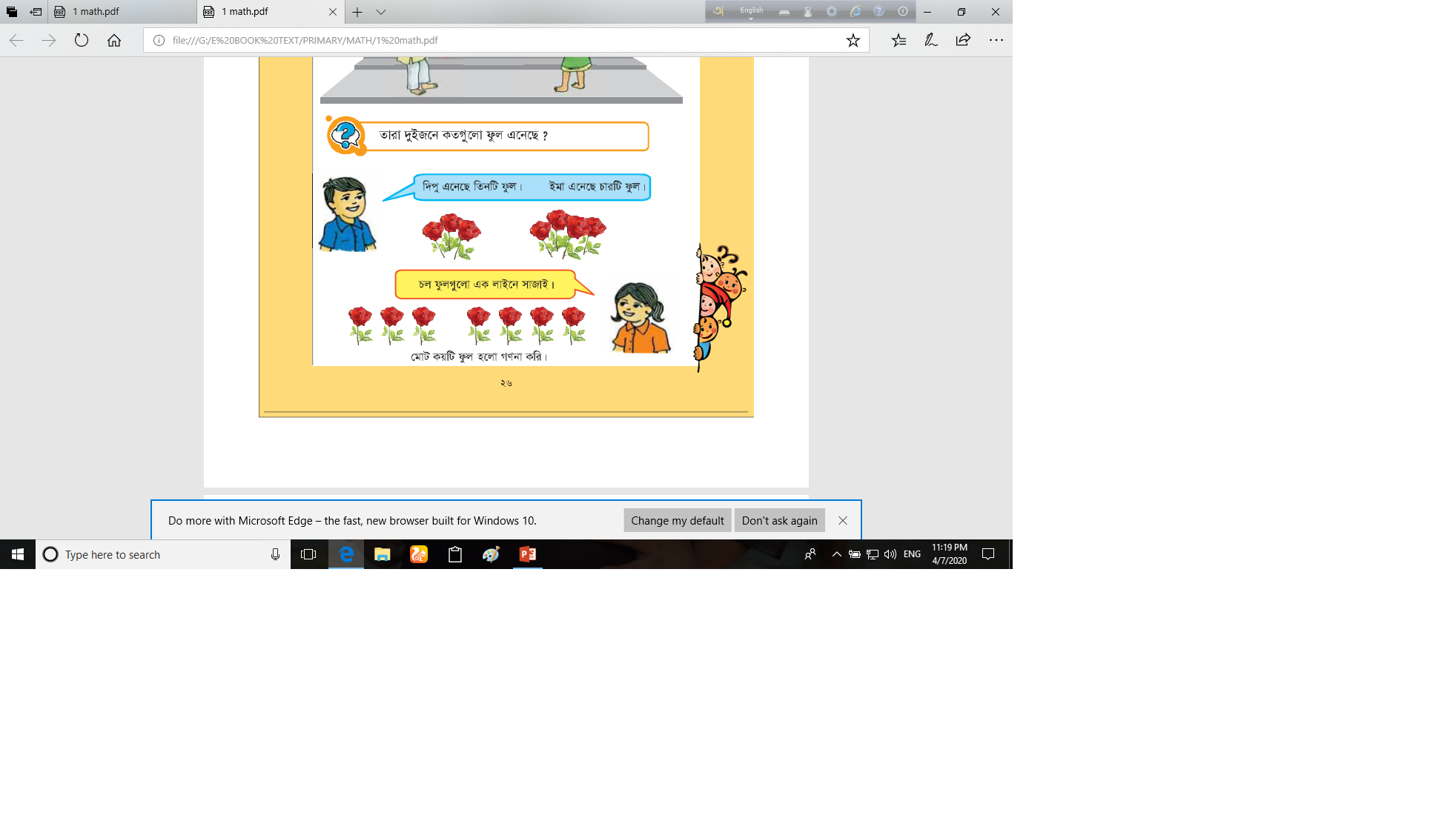 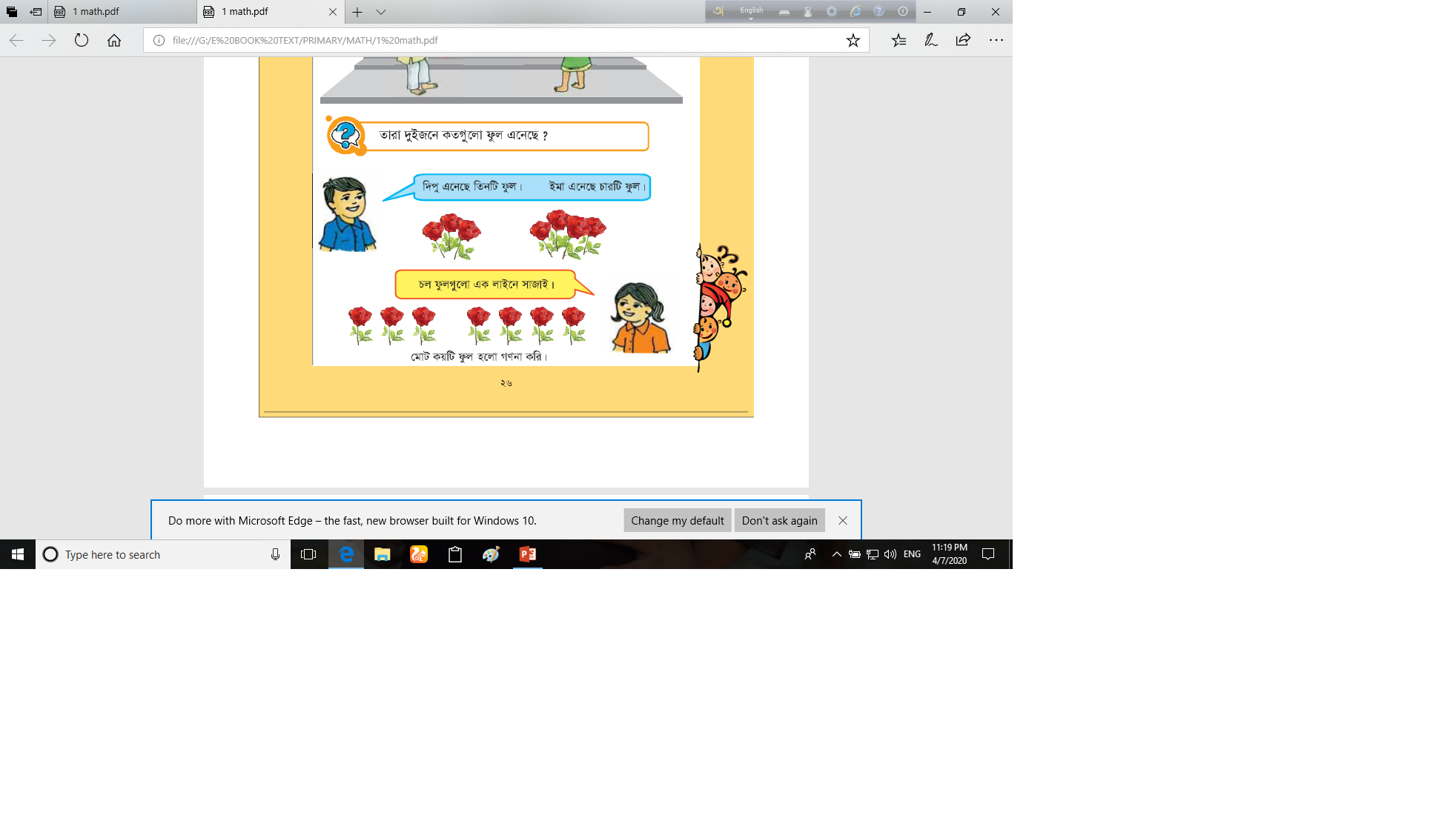 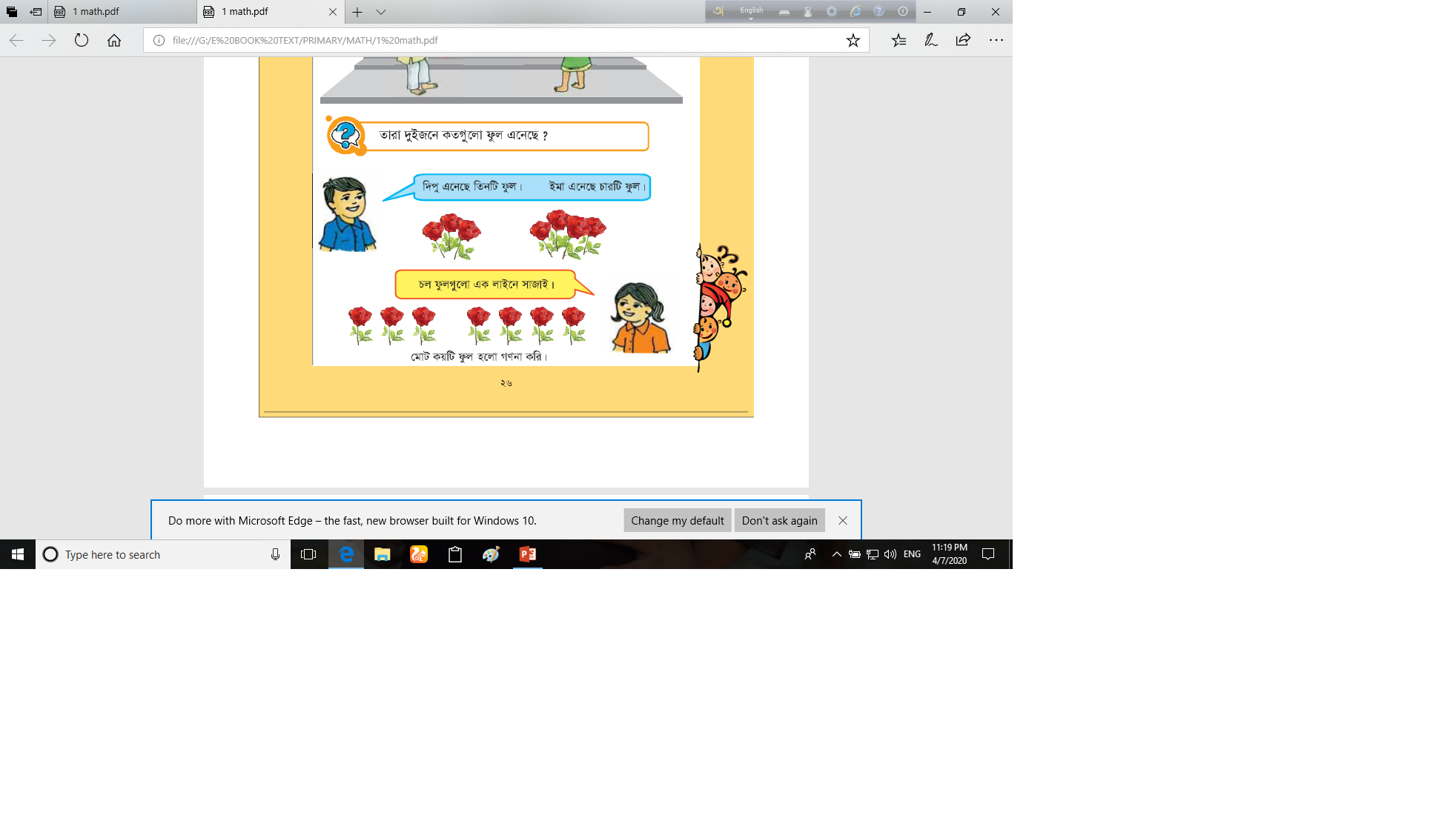 মোট ৭টি ফুল ।
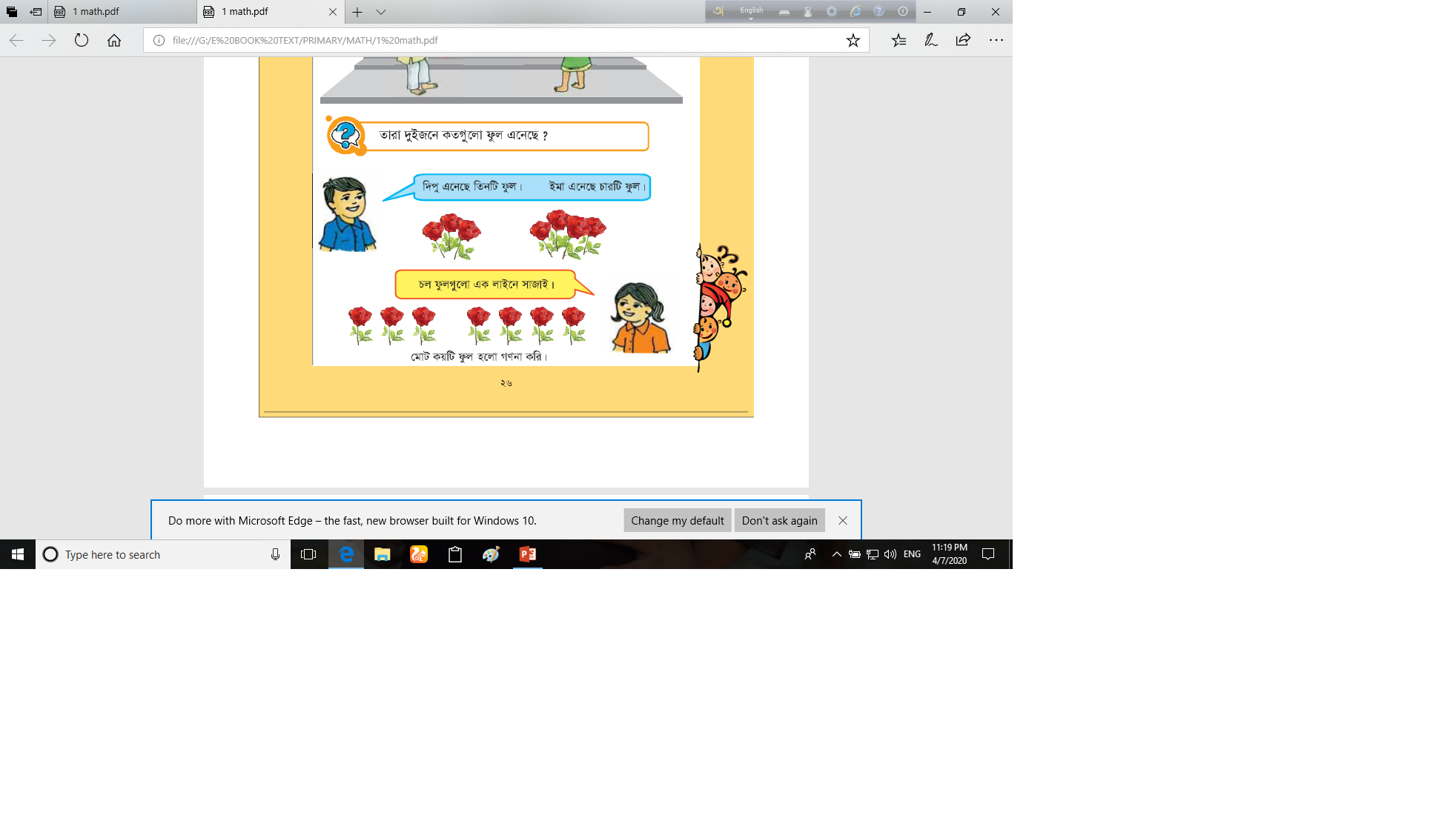 বক্সে কতটি ফুল রয়েছে?
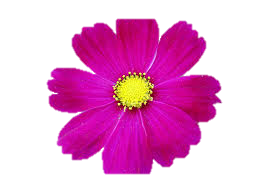 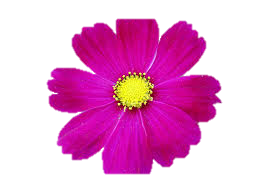 এ বক্সে কতটি ফুল রয়েছে?
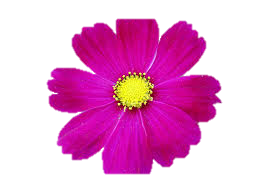 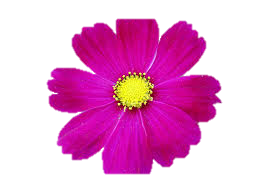 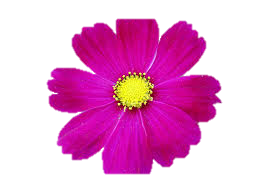 এ বক্সের  ফুলগুলো   ঢালা হলো ?
এ বক্সের  ফুলগুলোও   ঢালা হলো ?
সব ফুলগুলো একত্রিত করায় কতটি হলো ?
৫টি
এ ছবিতে কতটি পেয়ারা  রয়েছে?
ছবিতে কতটি পেয়ারা  রয়েছে?
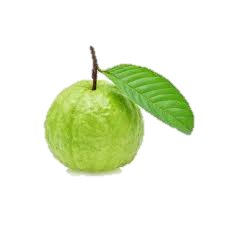 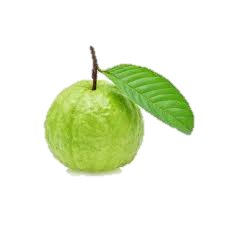 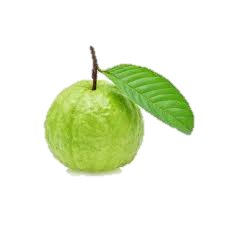 সব পেয়ারা গুলো একত্রিত করলে কতটি  হয় ?
৩টি
এ ছবিতে কয়টি ব্লক আছে?
ছবিতে কয়টি ব্লক আছে?
একত্রিত করলে কতটি হয়?
৬টি?
ধ
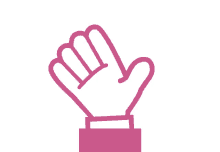 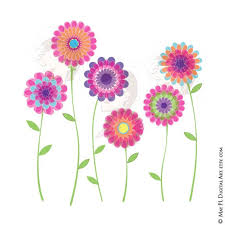 ন্য
বা
দ